Data Mining
Classification [Decision Tree]
12/4/2017
Decision Tree [Data Mining]
1
Classify a phenomenon in a predefined class
The phenomenon is usually presented in the form of an observation record(tuple).
The classifier is an algorithm that carries out the classification, and the classifiers are typically presented as decision trees. In these trees the nodes are labelled by conditions that allow the decision making. 
There are two typical methods of classification:
Decision trees 
Neural networks
12/4/2017
Decision Tree [Data Mining]
2
Decision trees
A decision tree is a structure that includes a root node, branches, and leaf nodes. Each internal node denotes a test on an attribute, each branch denotes the outcome of a test, and each leaf node holds a class label. The topmost node in the tree is the root node.

The benefits of having a decision tree are as follows −
It does not require any domain knowledge.
It is easy to comprehend.
The learning and classification steps of a decision tree are simple and fast.
12/4/2017
Decision Tree [Data Mining]
3
Structure of Decision Tree
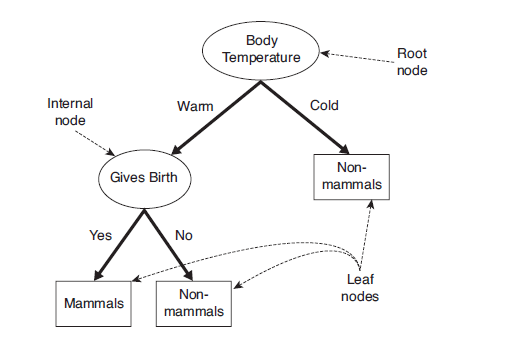 12/4/2017
Decision Tree [Data Mining]
4
Decision Tree Algorithm
There are many Decision Tree Algorithm. Like as..
Hunt’s Algorithm [for Binary Splitting]
Tertiary Tree [Multiway Splitting]
CART
ID3, C4.5
SLIQ,SPRINT
12/4/2017
Decision Tree [Data Mining]
5
Hunt’s Algorithm [for Binary Splitting]
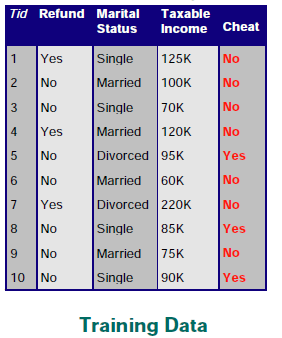 Test Set
12/4/2017
Decision Tree [Data Mining]
6
Attributes of Training Set
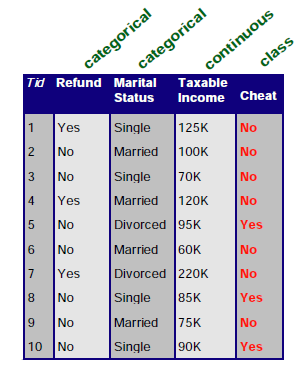 12/4/2017
Decision Tree [Data Mining]
7
Create Decision tree for Training Set
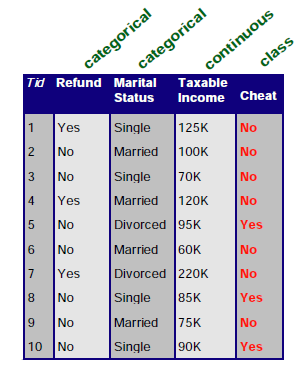 Refund
No
Yes
No
Marital Status
Married
{Single, Divorced }
No
Taxable Income
<= 80 K
> 80 K
No
Yes
12/4/2017
Decision Tree [Data Mining]
8
Implement Test Set on this Tree
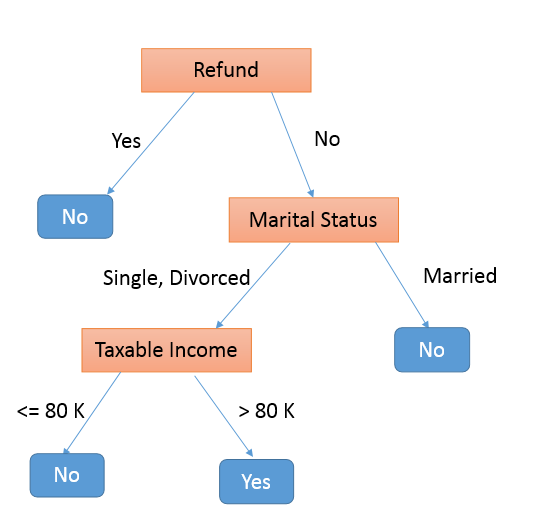 No
No
Yes
12/4/2017
Decision Tree [Data Mining]
9
Tertiary Tree [Multiway Splitting]
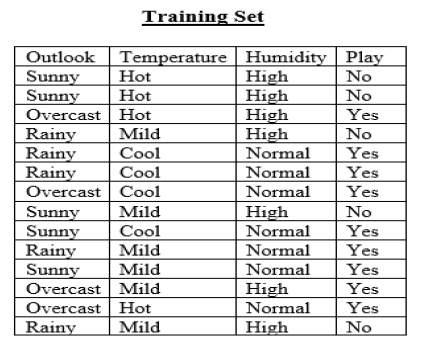 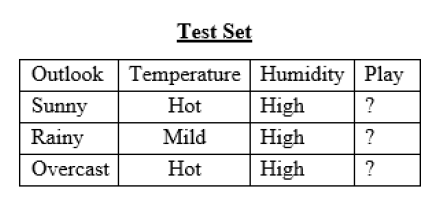 12/4/2017
Decision Tree [Data Mining]
10
Create Decision tree for Training Set
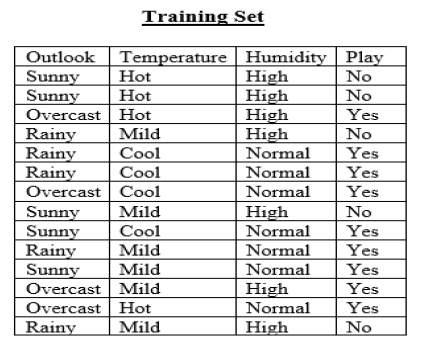 Outlook
{Sunny, Rainy}
Overcast
Play
Temperature
Mild
Cool
Hot
Humidity
Play
Don’t Play
High
Normal
Don’t Play
Play
12/4/2017
Decision Tree [Data Mining]
11
Implement Test Set on this Tree
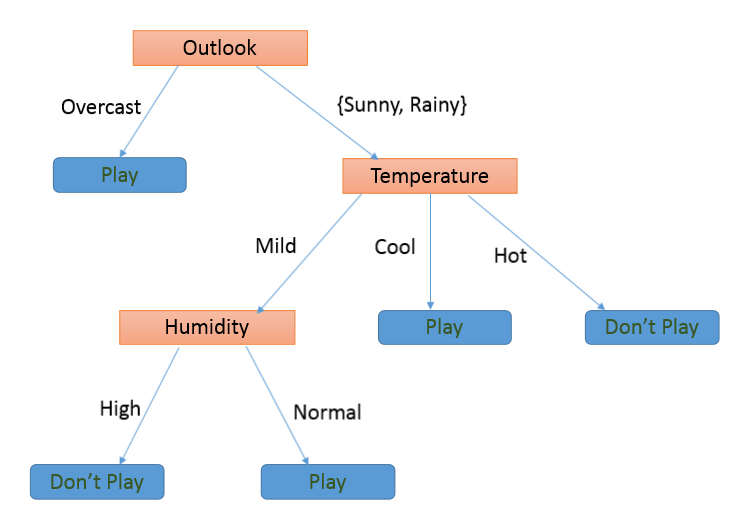 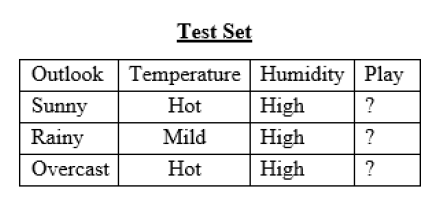 12/4/2017
Decision Tree [Data Mining]
12
Any Questions?
Thank You.....
12/4/2017
Decision Tree [Data Mining]
13